Introduction to MMBJanuary 10, 2011
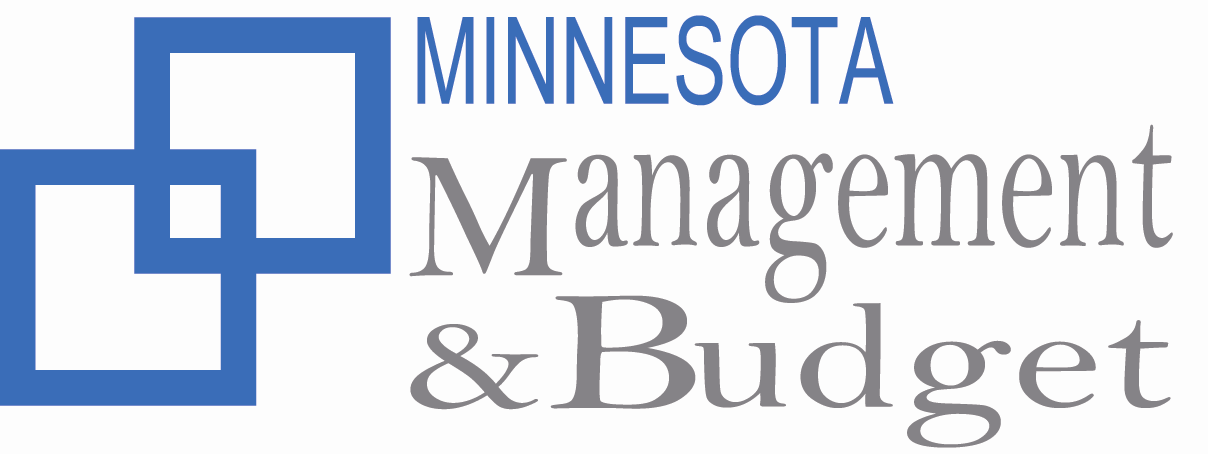 Our mission is to increase state government’s capacity to manage and utilize financial, human, information and analytical resources to ensure exceptional service and value for Minnesota’s citizens.
Our brief history…
MMB was formed on July 1, 2008 merging the Department of Employee Relations into the Department of Finance  

The Governor’s reorganization order transferred the Management Analysis & Development (MAD) division into the agency six weeks later
Agency Snapshot FY 2011
Components of MMB
Debt & Capital Project  Management 		Asst. Commissioner Kristin Hanson
Conduct two bond sales annually, with about $4.4 billion in outstanding general obligation debt
Economic Analysis 			State Economist Tom Stinson
Develop biannual economic forecasts, monthly economic updates and periodic analytical reviews
Information Systems 			Chief Information Officer Steve Jorgenson
Operate and maintain enterprise accounting, payroll, benefits, budget, human resource management systems for state government
Statewide Accounting Services		Asst. Commissioner Lori Mo
Provide accounting and financial management for the state’s $56.5 billion two-year budget
Pay 50,000 employees biweekly
Budget Management & Analysis		Asst. Commissioner Kristin Dybdal
Lead  development of the governor’s budget proposal
Prepare analysis and information for the governor, public, and the legislature
Labor Relations 				Asst. Commissioner Barbara Holmes
Negotiate and administer nine bargaining agreements and two compensation plans affecting 37,300 executive branch employees
Human Resource Mgmt & Employee Insurance	Asst. Commissioner Judy Plante
Provide human resource management to 130 state agencies
Lead and coordinate  enterprise workforce development strategies
Train executive, judicial and legislative branch employees
Develop and manage benefits for state employees, retirees, and their families (120,000 individuals)
Internal ControlInitiative Enacted in 2009
Key emphasis on training agencies and proactive identification and resolution of issues
6 staff in Internal Control and Accountability unit for statewide internal controls 
Also 2 staff in Treasury to strengthen oversight of capital projects (post issuance) and capital financing
Internal ControlAgency Training and Assistance
American Recovery and Reinvestment Act (ARRA) involvement
Internal control framework and documentation tools (in progress)
Agency site visits and training
Formal follow up on OLA audit findings
Internal Control Bulletins
Internal ControlCode of Conduct
Modeled after the Sarbanes-Oxley Act of 2002
Covers executive branch
Applies to agency heads & employees with accounting, auditing, financial reporting or tax filing duties
December 31, 2009 implementation deadline
8,900 employees involved
Treasury
Treasury Operations
Average amount of daily invested cash is $485 million

Over 650 bank accounts are reconciled every month

Warrants are presented by image
Treasury
Debt Management

Manage state’s G.O. debt and certain revenue bond financing programs
Administer the state’s $17M lease purchase financing programs
$5.7 B- total amount of G.G. debt currently outstanding
$2.6 B- total amount of G.O. debt authorized
AAA/AAA/Aa1- current state G.O. bond ratings
Economic  Analysis
Major products
Revenue Forecasts
Two per year – November and February 
Economic Updates
Four per year – January, April, July, October
Forecast Myths 
Revenue forecast
Money in the bank
Economy is doing well so the forecast will be up
You guys are always conservative
Information Systems“…more than just the computers for our agency”
MMB’s systems provide the technical foundation for state government 
Technical Support Unit  (TSU)
Business Intelligence and Agency Applications
Benefits & Payroll:  SEMA4
Information Access/Budget Information System  (IA/BIS)…the data warehouse
Accounting & Procurement
MAPS                SWIFT
Financial Reporting
Statewide Reporting
Financial information
Federal Reporting
Maintain the state’s General Ledger (MAPS)
Comprehensive Annual Financial Report (CAFR)
Minnesota Comparison of Budget and Actual Revenues, Expenditures, and Changes in Fund Balances (LLBC or Legal Level of Budgetary Control)
Federal Reporting
Agency Support
Agency Assistance
Training
Help Desk
System Support

File Maintenance/ System Compliance
Payroll Operations
Operations

System Support

Training and Communications

Control Function
Budget Division
Add analysis and context to financial data to create useful information for decisions
Develop tools & processes for evaluating, comparing  and deciding budget options 
Promote consistent use of good budget concepts and policies
Budget Services
Work with agencies to resolve budget and implementation issues
Create options and material used to make budget decisions 
Understand issues, trends and try to help people understand our $50 billion enterprise
Labor Relations
Set statewide policy for management’s relationship with labor unions; 
Advise state agency management in their relationships with labor unions.
Negotiate labor agreements every 2 years
Administer labor contracts and pay plans.
Facilitate statewide Labor/Management Committees:
Insurance;
Affirmative Action;
Safety.
Grievance administration.
Code of ethics opinions.
Continuity of operations.
Workforce Planning & Development
Workforce planning 
Planning and reporting to ensure state agencies have the right employees in the right place at the right time.

Analysis of workforce trends

Helps agencies determine where critical hiring and employee development needs to occur.
Workforce Diversity and Pay Equity 
Equal Employment Opportunity
Affirmative Action
Americans with Disabilities Act (ADA)
Pay Equity
Training & Development
Houses the Learning Management System
Supervisory and Managerial Core Training
Leadership Development and Emerging Leaders Institute
Individual, team or organization professional development
Employee Insurance Division
Comprised of 2 functions

State Employee Group Insurance Program (SEGIP)

Public Employer Insurance Program (PEIP)
SEGIP
Covers over 50,000 state employees
Covers 120,000 total lives (employees, dependents and retirees)
All 3 branches of government
Includes quasi state agencies called IBUs
Historical society
Affinity Plus Credit Union
Approximately $750M annual spend
40 FTE
PEIP
73 Groups (fall 2010)
35 Cities
3 Counties
12 K-12 Districts
23 Other
4,000 Total Lives
$13.5M Total Premium
Shares many similarities to SEGIP
Vendors
Plan Design
Management Analysis and Development
MAD is the state’s management consulting organization

Provide services to state and local governments and higher education on a fee for service basis

Total of 18 staff
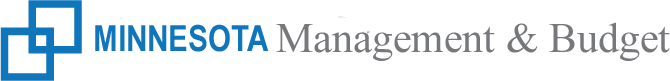